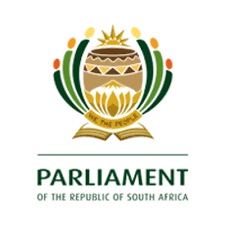 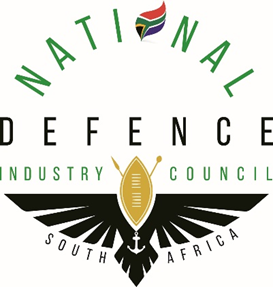 NDIC Presentation to the Joint Standing Committee on Defence - JSCD
Presented by: 
	Amb Sonto Kudjoe
	NDIC Chairperson / 
	Secretary for Defence
04 March 2022
Draft v2.3
PURPOSE
To provide a status feedback on:	
The Defence Sector Charter Council 

The defence industry performance

NDIC Initiatives in support of the defence industry
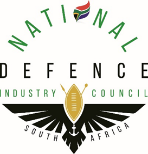 Defence Sector Charter Council
The Defence Sector Charter Council (DSCC) was established in terms of Clause 19 of the Defence Sector Code (‘the Code’)
The DSCC is responsible for the overall implementation of the Code
The Minister of Defence appointed members of DSCC in 2020
The DSCC is functional and meets regularly to consider matters of Code
Governance structures have been established, including an Audit and Risk Management Committee comprising of two (2) independent members, who are both Chartered Accountants with extensive financial experience and black female.
Membership of relevant constituencies is complete (DOD, Armscor, AMD, Military Veterans, Labour unions, Defence Industry Fund and the Dept of Trade, Industry and Competition)
The Code calls for the establishment of the Enterprise and Supplier Development (ESD) Fund which will be utilised to: 
fund Black owned entities in SADI
engage in activities that promote manufacturing in the SADI
fund innovative Black owned technology entities whose products can be utilised within SADI
develop intellectual property for SADI
The ESD Fund Manager bidding process has been finalised and the Fund Manager appointed. 
ESD Fund Guidelines for allocation of funding have been approved by the Council.
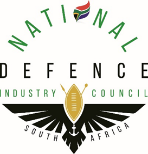 Defence Sector Charter Council …
Stakeholder engagement commenced, collaboration framework  established 
Engagement with entities in the SADI commenced and in progress
Collection of data for analysis and compilation of State of Transformation Annual Report in the SADI commenced and in progress
The Budget process for DSCC will be incorporated into the DOD’s Medium-Term Expenditure Framework (MTEF) in future
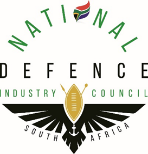 Defence Industry Performance
SA Exports: Middle East
There has been a concern about South Africa’s trade relations with some countries in the Middle East, especially the Kingdom of Saudi Arabia (KSA) and the United Arab Emirates (UAE). 

This matter has been resolved following the decision by the National Conventional Arms Control Committee (NCACC) to approve normal transactions with these countries.
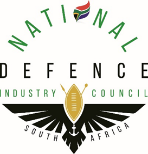 Defence Industry Performance …
International Exports: Middle East
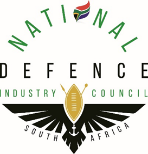 Source: SIPRI, 2021
Defence Industry Performance …
SA Exports: Middle East …
The recent decision to allow exports to the Middle East has opened up opportunities, however, the prolonged delays have led to, in most instances:

Affected companies being threatened with blacklisting. 
Cancellation or stalling on negotiations for future contracts.
Opened the market to competition.

This has jeopardised our standing as an Industry and a Country in the countries mentioned. 
Diplomatic and Trade relations have suffered as a result of this impasse. 
We need to come up with a strategy of how to undo the damage, and also on how to re-engage with this important trade region for South Africa.
There is a need to clarify to Oman the implications of the new EUC as adopted by other countries which had similar concerns
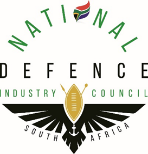 Defence Industry Performance …
Government Support
Regulatory framework

       * The role of the National Conventional Arms Control Committee (NCACC) as an enabler of business for the defence industry is very crucial, in terms of the approval and speedy processing of permits

      *  The primacy of national economic interest when considering permits, and also enabling the local industry to be competitive

Market Access

Given the decline in the DOD budget allocation, SADI exports about 75% of its production

Government needs to play an active role in marketing local defence industry, as other major powers do when they engage their diplomatic counterparts. 

Special attention should be paid to countries in Africa, Middle East and Asia.
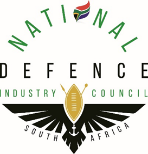 Defence Industry Performance …
Industry Challenges
Denel:  As one of the main defence companies in the country, the continued challenges at Denel have had disastrous effect on the entire ecosystem, including: 
the total collapse of the SADI SMME companies.
Industry transformation has been set back quite a bit. 
Skills drain continues unabated – this will have ramifications for not only our Sector but for the country as a whole.  The Aerospace and Defence sector is responsible for developing the critical skills that our economy needs to function.
Sovereign integrity has already been compromised due the shortage of equipment for the SANDF, the Denel situation has exacerbated this.
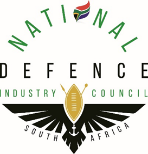 Defence Industry Performance …
Industry Challenges …
2.  Open Secrets Litigation

Around June 2021 SADI was confronted with the news that certain NGO’s had approached our Courts with a view of asking our Courts to review permits issued by the NCACC to companies doing business in KSA and UAE.
37 SADI companies were served with papers in this regard.
The case is still before the courts and as such very little can be said about it.
However, it is important that government efforts to oppose this matter continue to be supported and resources made available. 

The potential impact of this case, should it be lost, would have on the Defence Industry is to ghastly to contemplate.

There must be a coordinated and unified approach to defending the case – industry believes that government must take the lead in this regard.
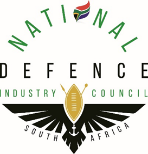 Strategic Interventions
1.  Aerospace and Defence Master Plan
Aerospace and Defence Masterplan was adopted in October 2020.
The Master Plan is premised on 4 Pillars to be implemented through 13 programmes
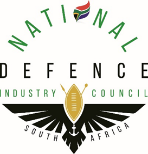 Strategic Interventions
1.  Aerospace and Defence Master Plan …
The Master Plan called for the establishment of the Executive Oversight Committee (EOC) which was to be Chaired by the Minister of Public Enterprises. 
  When it was adopted, the Masterplan was touted as the most progressive document to take the Sector forward.  It was developed jointly by all stakeholders in the Sector, and thus had the support and by-in of everyone.
   Both government and the aerospace and defence industry have to work together in operationalising the Master Plan provisions.
   It is important that we move with speed in implementing, fully, all the provisions of the Masterplan.  Parliamentary intervention is highly requested in this regard.
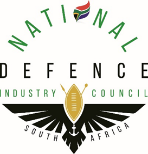 Strategic Interventions …
2.  Designation of small-calibre weapons and ammunition
The primary aim of this initiative is to ensure local production of small calibre weapons and ammunition; and to ensure that it is centrally procured through Armscor as a government procurement agency for all security-cluster departments and agencies. 
The proposal was endorsed by the DG’s in the JCPS Cluster in April 2021, and NDIC was tasked to confirm capacity and support from the industry and National Treasury
The local defence industry has confirmed that it has the capacity and stand ready to manufacture small-calibre weapons and ammunition as may be required.
Armscor confirmed its capacity to procure such weapons and ammo on behalf of the state, subject to slight increase in personnel as the demand for services increases. 
Despite numerous engagements and correspondence, the SAPS national office could not provide the data that NDIC required. NDIC Chairperson escalated the matter to the National Commissioner but no avail. It is important to ascertain the types of standard issue weapons for the SAPS and Metropolitan Police as this will help with understanding the economic viability of designation in terms of scale for manufacturing and maintenance.
The next step is to present to the JCPS DG’s Cluster for approval.
Once approved by the JCPS Cluster (DG and Minister levels), the Department of Trade, Industry and Competition (Dtic) will initiate the designation
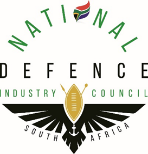 Strategic Interventions …
3.  Defence Industry Lekgotla
The primary aim of the lekgotla is to gather all relevant industry role-players, including the Minister and Deputy Ministers of Defence and Military Veterans, and the Minister of Public Enterprises, parliamentary committees on defence, policy-makers,  and industry representatives

It is envisaged that this would take place in April, subject to confirmation of logistical arrangements

Audience size: 150 – 200, Venue: Pretoria (Tbc), Duration: 2x days
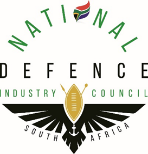 Strategic Interventions …
4.  Intellectual Property Commercialisation
The defence industry made a presentation to NDIC on 13 October 2021 on the need for DOD IP Commercialisation. 

Armscor is the custodian of all DOD IP assets and has a governance process for the management of IP in the DOD.

NDIC tasked Armscor to develop a transparent process that will be applied to enable the industry to identify and access DOD IP for commercialisation.

Armscor is currently busy with that exercise which will be presented to NDIC on 15 March 2022.
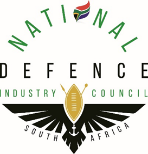 CONCLUSION
Defence Sector Charter Council will be receiving its budgetary allocation from the DOD to fulfil its statutory mandate

Progressive decision-making within the NCACC is helping the industry to recover from the markets associated with COVID-19

The demise of DENEL has resulted in the total collapse of the SADI. Speedy and decisive interventions to salvage DENEL are crucial, especially as the industry is trying to re-establish itself in the marketspace following the recent opening up of the market in the Middle East.

Government must continue to support the industry in all its diplomatic engagements, in line with international best practice.

The threat posed by the Open Secrets litigation is huge and the industry expects government to take the lead in defending the lawsuits against the NCACC and 37 other companies.

Renewed focus is required to implement the Aerospace and Defence Master Plan.
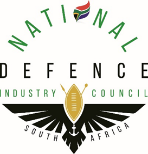 DISCUSSION
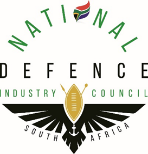